CENTRO DE ASISTENCIA SOCIAL ROSARIO CASTELLANOS
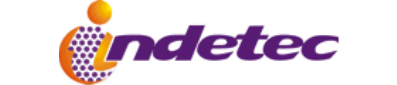 SAN LUIS POTOSI
Indicadores Financieros
Usr: cpalomares
Fecha y
26/abr./2022
Del 01/ene/2021 Al 31/dic./2021
Rep: rptIndicadores
hora de Impresión
11:38 a. m.
Indicador
Resultado
Parametro
01.- LIQUIDEZ  (Activo Circulante / Pasivo Circulante)
$2,234,548.90 / $702,890.16
a) Positivo = mayor de 1.1 veces
3.18
b) Aceptable = de 1.0 a 1.1 veces
Se dispone de 3.18 de activo circulante para pagar cada $1.00 de obligaciones a corto plazo. Por lo que se cuenta con liquidez.
c) No aceptable = menor a 1.0 veces
02.- MÁRGEN DE SEGURIDAD   ( (Activo Circulante - Pasivo Circulante) /  Pasivo Circulante)
($2,234,548.90 - $702,890.16 ) / $702,890.16
a) Positivo = mayor a 35%
217.90%
b) Aceptable = de 0% a 35%
Se cuenta con un nivel positivo de márgen de seguridad para solventar contingencias.
c) No aceptable = menor a 0%
03.-PROPORCIÓN DEL PASIVO A CORTO PLAZO SOBRE EL PASIVO TOTAL (Pasivo Circulante/Pasivo Total)
($702,890.16 / $1,111,520.88 )
a) Positivo = mayor o igual a 50%
63.23%
b) No Aceptable = menor a 50%
El resultado indica que el financiamiento a corto plazo predomina respecto al pasivo a largo plazo.
04.- SOLVENCIA  (Pasivo Total / Activo Total)
$1,111,520.88 / $3,755,863.17
a) Positivo = mayor a 35%
29.59%
b) Aceptable = de 0% a 35%
Se cuenta con un nivel positivo de solvencia para cumplir con sus compromisos a largo plazo.
c) No aceptable = menor a 0%
05.- AUTONOMÍA FINANCIERA  (Ingresos Propios / Ingresos Totales)
$12,846,377.10 / $12,846,377.10
a) Positivo = mayor o igual a 50%
100.00%
b) No aceptable = menor a 50%
El resultado refleja el procentaje de los ingresos propios, por lo que se cuenta con autonomia financiera.
06.- AUTONOMÍA FINANCIERA PARA CUBRIR EL GASTO CORRIENTE (Ingresos Propios / Gasto Corriente)
$12,846,377.10 / $13,364,712.77
a) Positivo = mayor al 55%
96.12%
b) Aceptable = 45% al 55%
El gasto corriente es cubierto en un  96.12% con recursos propios, por lo cual se cuenta con un nivel positivo de autonomía financiera, para cubrir su gasto corriente.
c) No aceptable = menor al 45%
07.- REALIZACIÓN DE INVERSIONES, SERVICIOS Y BENEFICIO SOCIAL (Gasto de capital / Otros Ingresos)
a) Positivo = mayor al 70%
0.00
b) Aceptable = 60% al 70%
c) No aceptable = menor al 60%
08.- RESULTADO FINANCIERO  ((Saldo Inicial + Ingresos Totales) / Gasto Total)
$8,878,973.99 + $12,846,377.10 / $13,364,712.77
a) Positivo = Igual o mayor a 1
1.63
b) No Aceptable = Menor a 1
Se cuenta con un nivel Positivo de equilibrio financiero en la administración de los recursos.
09.- PROPORCIÓN DEL GASTO CORRIENTE SOBRE EL GASTO TOTAL (Gasto corriente / Gasto Total)
$13,364,712.77 / $13,364,712.77
100.00%
El gasto corriente representan el 100.00% del gasto total.
10.- PROPORCIÓN DE LOS SERVICIOS PERSONALES S/GASTO CORRIENTE (Servicios Personales/Gasto corriente)
$11,656,141.78 / $13,364,712.77
87.21%
Los servicios personales representan el 87.21% del gasto corriente.
Page 1
CENTRO DE ASISTENCIA SOCIAL ROSARIO CASTELLANOS
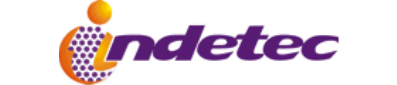 SAN LUIS POTOSI
Indicadores Financieros
Usr: cpalomares
Fecha y
26/abr./2022
Del 01/ene/2021 Al 31/dic./2021
Rep: rptIndicadores
hora de Impresión
11:38 a. m.
Indicador
Resultado
Parametro
CLAUDIA DEL ROCIO ROSALES FERNANDEZ
CLAUDIA PALOMARES AZUA
ADMINISTRADORA
DIRECTORA GENERAL
Page 2